Metode Sampling Pertemuan 13
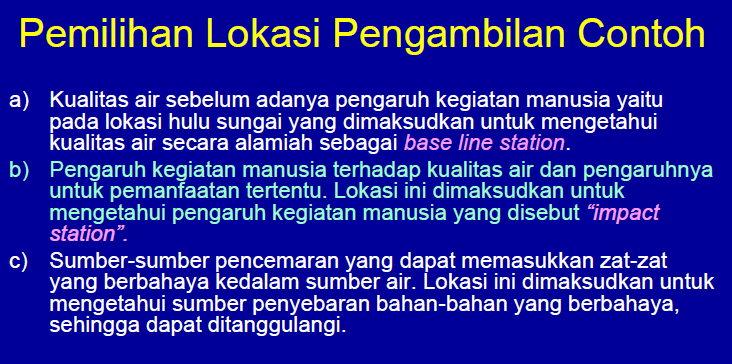 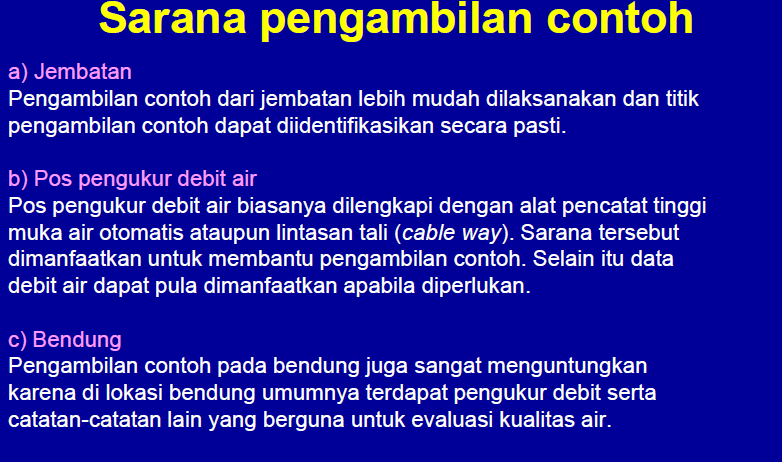 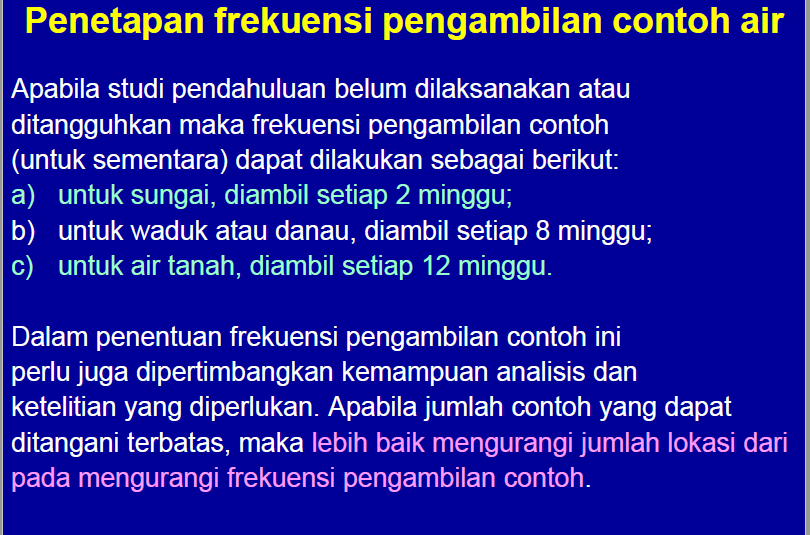 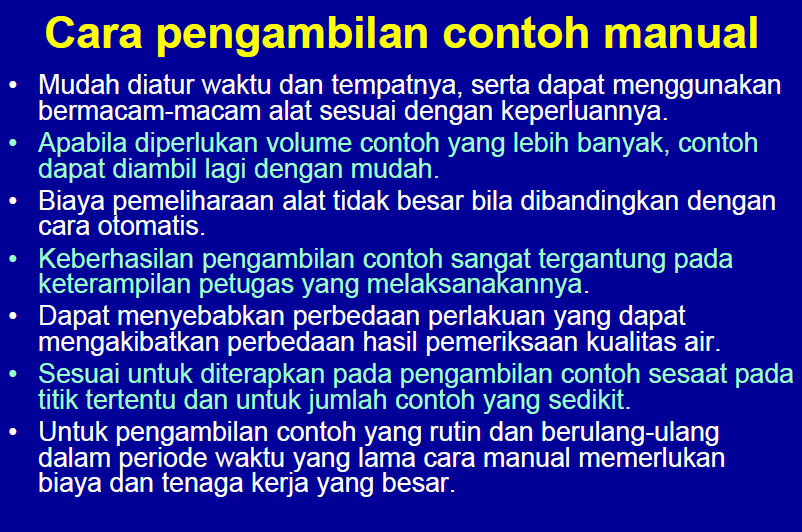 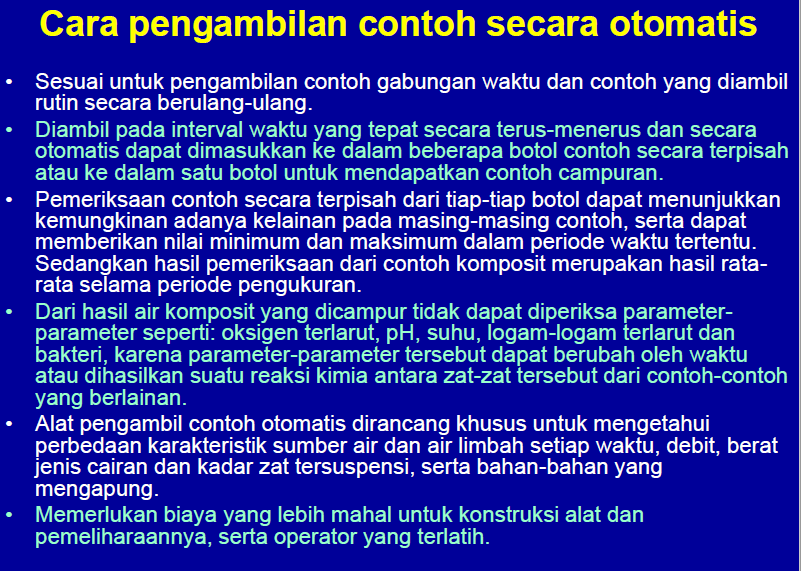 Cara Pengawetan
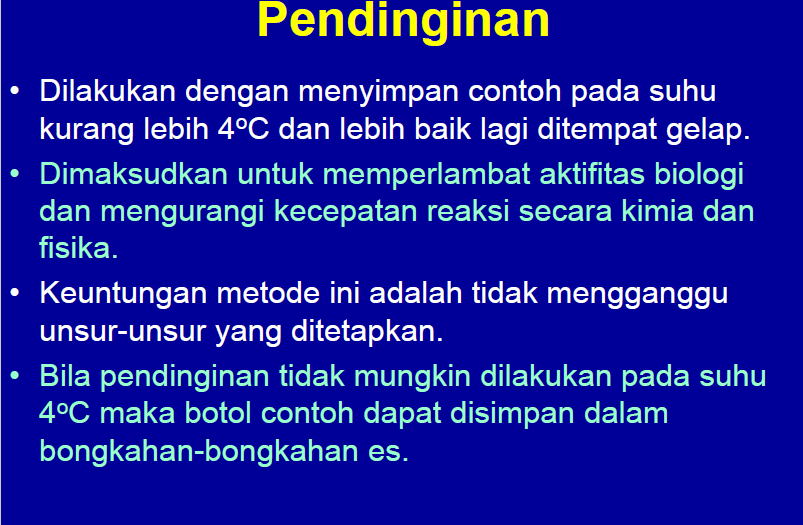 Cara Pengawetan
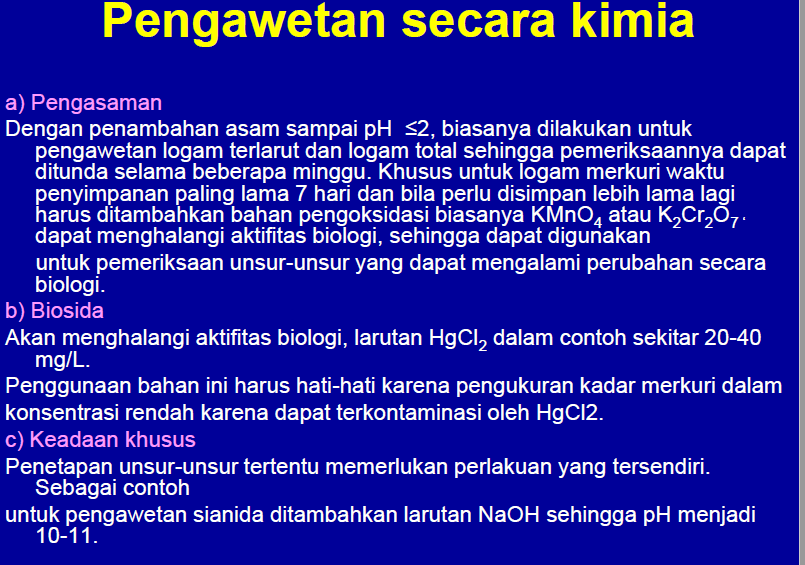 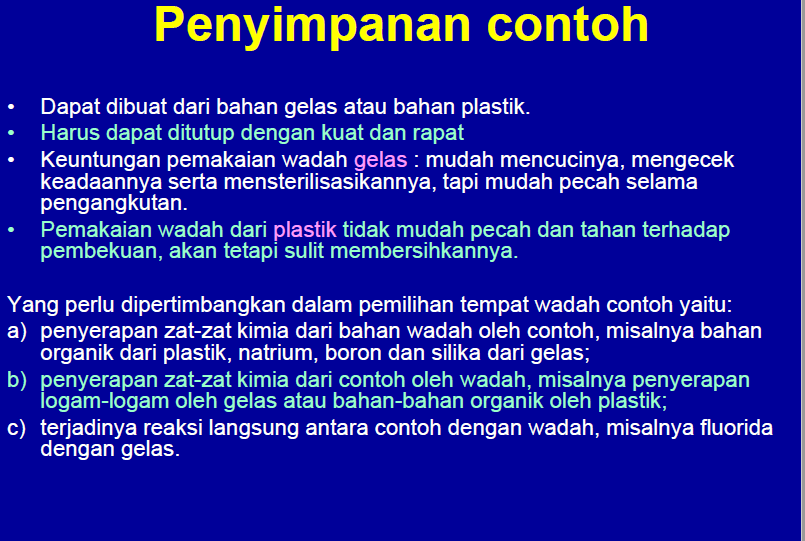